Все   профессии нужны- все профессии  важны
Профессия – это дело, которому человек посвящает всю свою жизнь.
Автор – составитель:   Атапина Елена Васильевна

Воспитатель группы продлённого дня
2014 год
ВОСПИТАТЕЛЬ
Кто все сказки, и загадки
И стихи на память знает?
В куклы, мячики, лошадки
Кто до старости играет?
УЧИТЕЛЬ
Кто учит детишек
Читать и писать,
Природу любить,
Стариков уважать?
ПОВАР
Скажи, кто так вкусно
Готовит щи капустные,
Пахучие котлеты, Салаты, винегреты,
Все завтраки, обеды?
ВРАЧ
Кто в дни болезней
Всех полезней
И лечит нас 
От всех болезней?
ВОДИТЕЛЬ
Встанем  мы очень рано,
Ведь наша забота – 
Всех  отвозить
По  утрам  
        на работу.
ПАРИКМАХЕР
Дайте ножницы, расчёску,Он вам сделает причёску.Кто же непременноПодстрижёт вас современно.
ПРОДАВЕЦ
Все мы ходим в магазины.
 В магазинах
Продают нам апельсины,
 кофе, чай и леденцы.
И картошку, и морковку, 
свеклу, лук и огурец
Кто же это?
ПОЖАРНИК
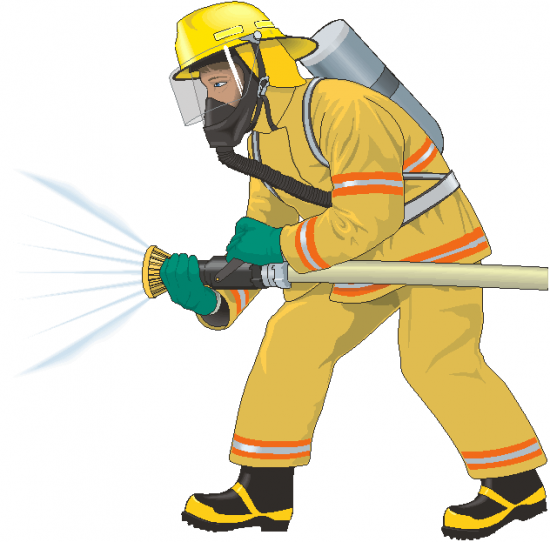 Если вдруг беда случится,Где-то что-то загорится,Там он  нужен срочно.Всё  погасит, - это точно.
СТОЛЯР
Молоток в работе нужен,И с пилою он дружен.Все дощечки распилилИ скворечник смастерил.
АВТОИНСПЕКТОР
Он главный на дороге.Он важный, как директор.И смотри взглядом строгимНа всех
МАЛЯР
Вот  на краешке  с опаской
Он железо красит краской,
У него в руке ведро, 
Сам раскрашен он пестро.
ШВЕЯ, ПОРТНИХА
Целый день сегодня шью.Я одела всю семью.Погоди немножко, кошка, —Будет и тебе одёжка.
СТРОИТЕЛЬ
Средь облаков, на высоте,Мы дружно строим новый дом,Чтобы в тепле и красотеСчастливо жили люди в нём.
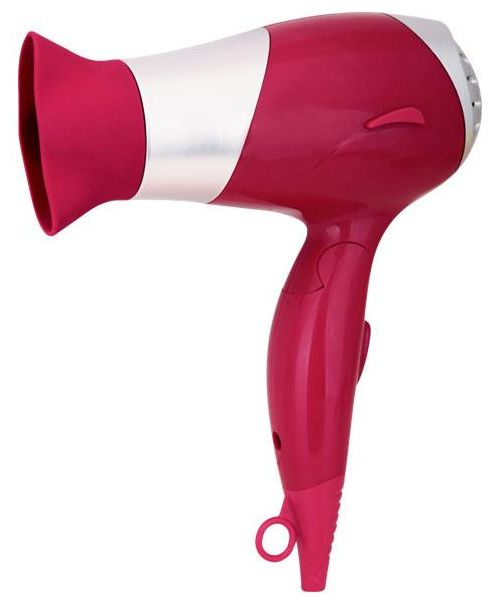 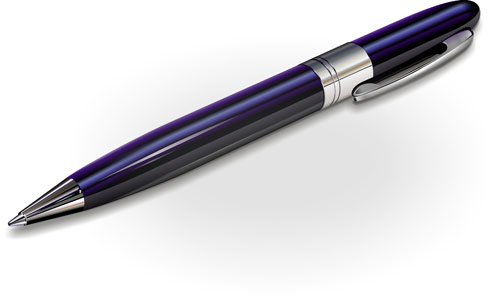 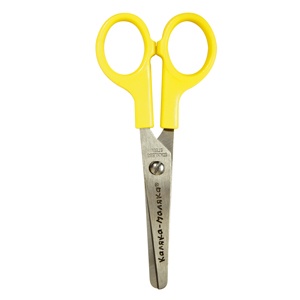 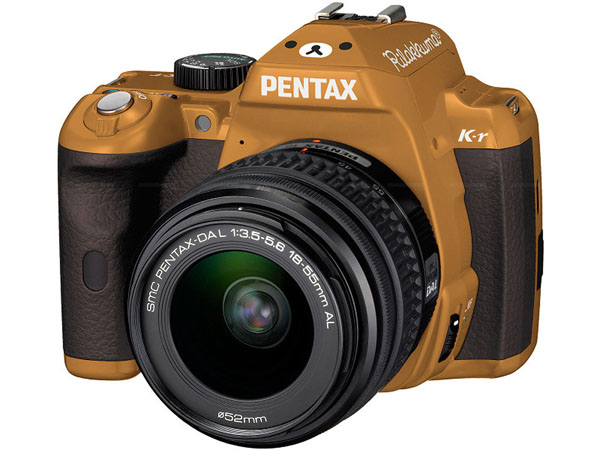 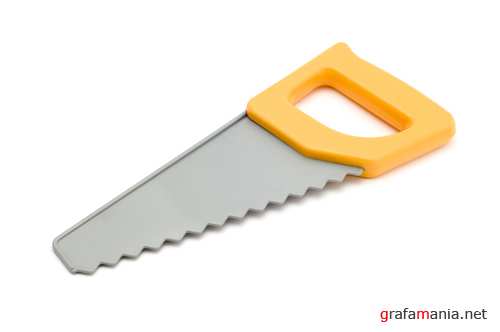 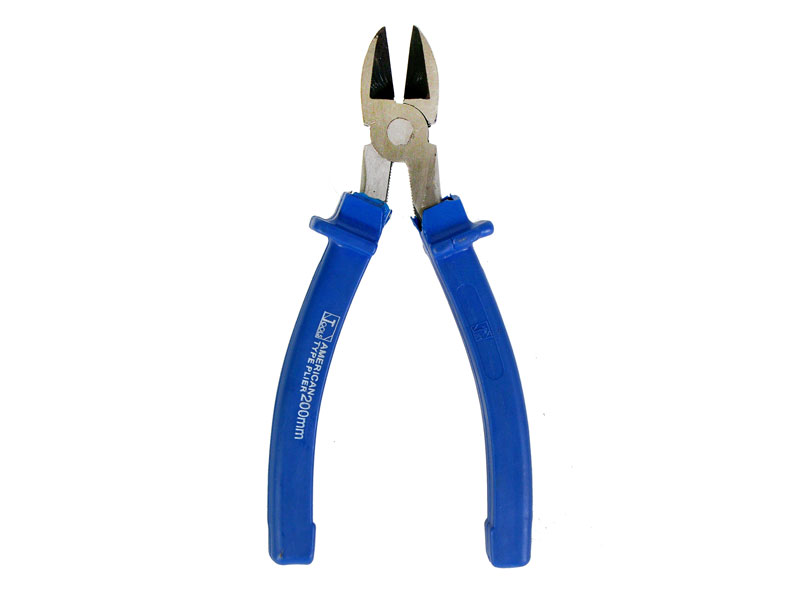